Figure 5. Alignment of CO blobs with imaged color domains. Case 2. (A) The same CO section as shown in Figure 4C in ...
Cereb Cortex, Volume 18, Issue 3, March 2008, Pages 516–533, https://doi.org/10.1093/cercor/bhm081
The content of this slide may be subject to copyright: please see the slide notes for details.
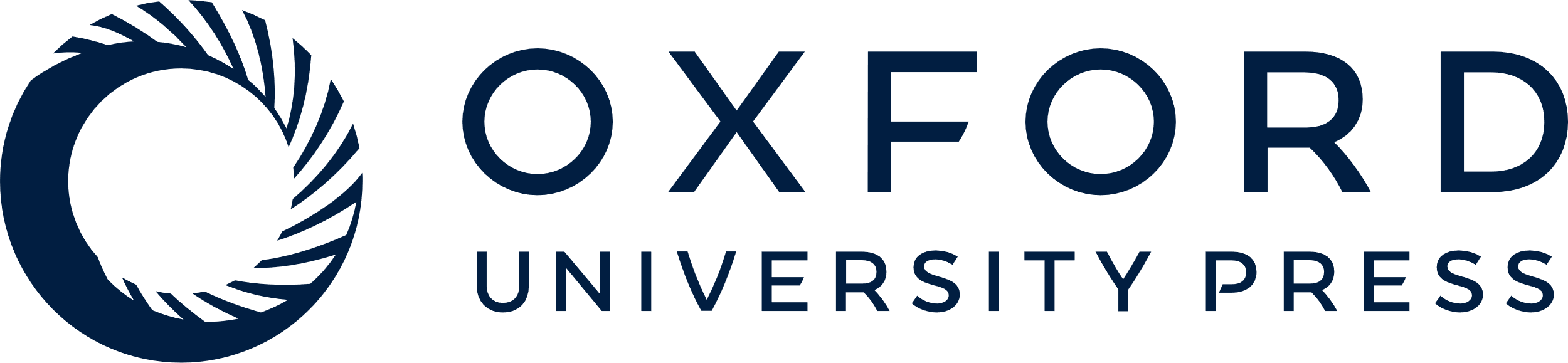 [Speaker Notes: Figure 5. Alignment of CO blobs with imaged color domains. Case 2. (A) The same CO section as shown in Figure 4C in which green framed area is enlarged below in (C). (B) Color map showing blobby pattern in V1 and patches of color domains in V2 (same as Fig. 3D). (C and D) Enlarged views of framed areas in (A) and (B). Green arrows point to corresponding cytochrome blobs and color blobs. Scale bars: 1 mm.


Unless provided in the caption above, the following copyright applies to the content of this slide: © 2007 The AuthorsThis is an Open Access article distributed under the terms of the Creative Commons Attribution-NonCommercial-NoDerivs licence (http://creativecommons.org/licenses/by-nc/3.0/) which permits non-commercial reproduction and distribution of the work, in any medium, provided the original work is not altered or transformed in any way, and that the work is properly cited. For commercial re-use, please contact journals.permissions@oup.com]